DISCIPLINE MORFOLOGICHE  UMANE
ANATOMIA UMANA

ISTOLOGIA

EMBRIOLOGIA
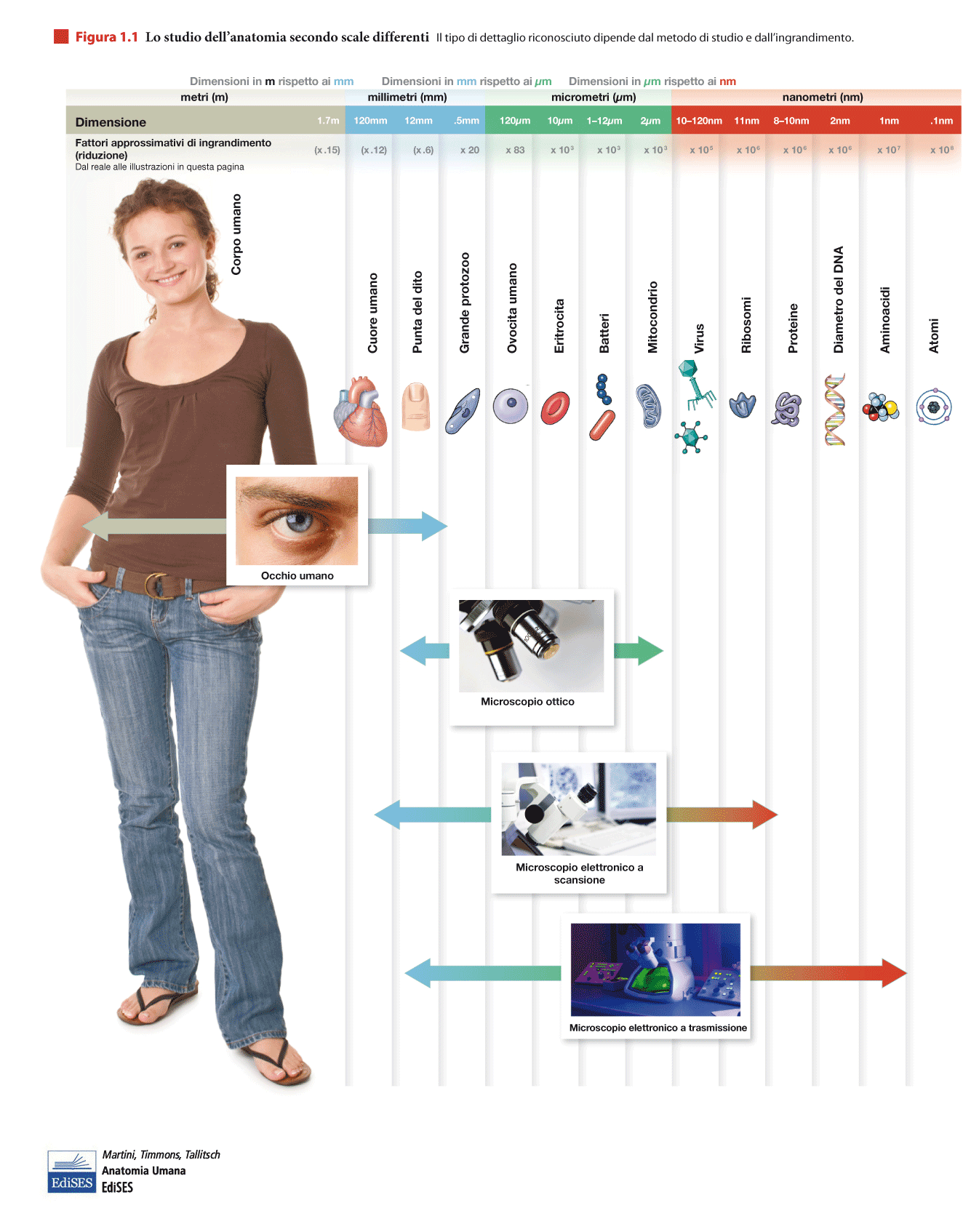 DEFINIZIONE DELLA DISCIPLINA e APPROCCI di STUDIO
ANATOMIA: dal greco  (tagliare attraverso)
    Studio di una determinata struttura mediante il metodo       
    SETTORIO. Esso non può prescindere da un’ OSSERVAZIONE 
    delle FORME prima della  DISSEZIONE
    In particolare l’ ANATOMIA UMANA si occupa dello studio     
    delle strutture NORMALI del corpo umano (ANATOMIA  
    UMANA NORMALE), ossia in assenza di modificazioni  
    patologiche (delle modificazioni patologiche si occupa una 
   disciplina clinica che è l’ Anatomia e  Istologia 
   Patologica).

 ANATOMIA SISTEMATICA. In base alla suddivisione del corpo in SISTEMI (è stato oramai abbandonato il «quasi» sinonimo di Apparati)

ANATOMIA TOPOGRAFICA o REGIONALE, in base alla suddivisione regionale del corpo

ANATOMIA RADIOLOGICA, come applicazione clinica mediante utilizzo di tecniche di competenza della Radiologia (Medico Radiologo e Tecnico di Radiologia Medica)
DEFINIZIONE DELLA DISCIPLINA e APPROCCI di STUDIO
ANATOMIA MACROSCOPICA, quando la descrizione non richieda l’impiego di mezzi di ingrandimento, in particolare microscopi

ANATOMIA MICROSCOPICA, mediante l’impiego del microscopio, al fine di comprendere le correlazioni strutturali dei vari TESSUTI (studiati nell’ ISTOLOGIA) nell’ ambito dei diversi ORGANI. Nel mondo anglosassone, l’ Anatomia Microscopica viene studiata nell’ ambito dell’ Istologia.

ORGANOGENESI, che si occupa dello studio dello sviluppo delle diverse strutture corporee a partire dai diversi aspetti dell’ Embriologia.
GERARCHIA ORGANIZZATIVA DI UN ORGANISMO VIVENTE(in ordine decrescente «dal maggiore al minore» )
ORGANISMO: UN INSIEME DI SISTEMI 

SISTEMA:         UN INSIEME DI ORGANI

ORGANO:         STRUTTURA COSTITUITA DALL’ 
                              AGGREGAZIONE ORDINATA DI TESSUTI

TESSUTO: AGGREGAZIONE DI CELLULE E 
                       MATRICE EXTRACELLULARE (ECM)

CELLULA: LA MINIMA UNITÀ BIOLOGICA
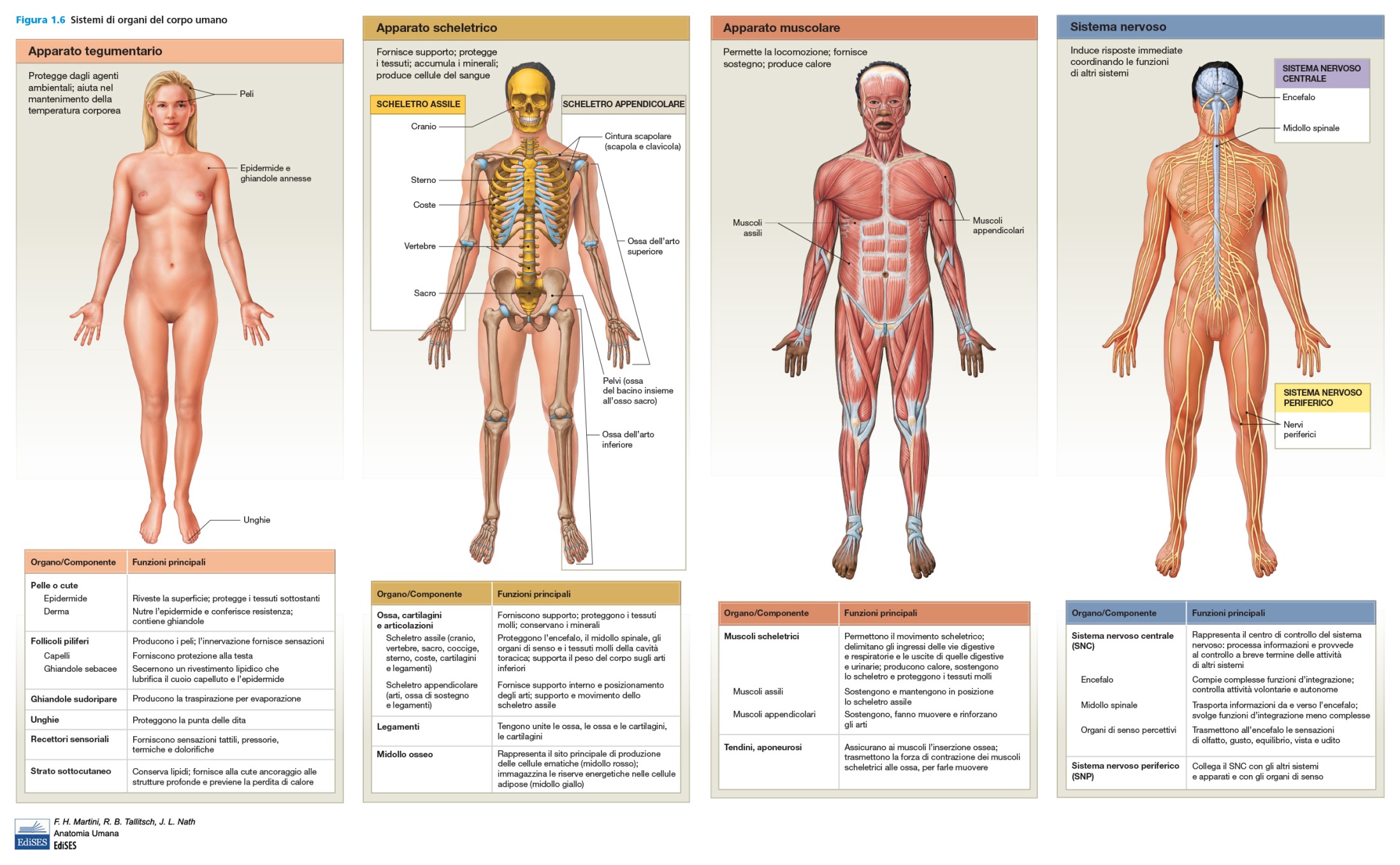 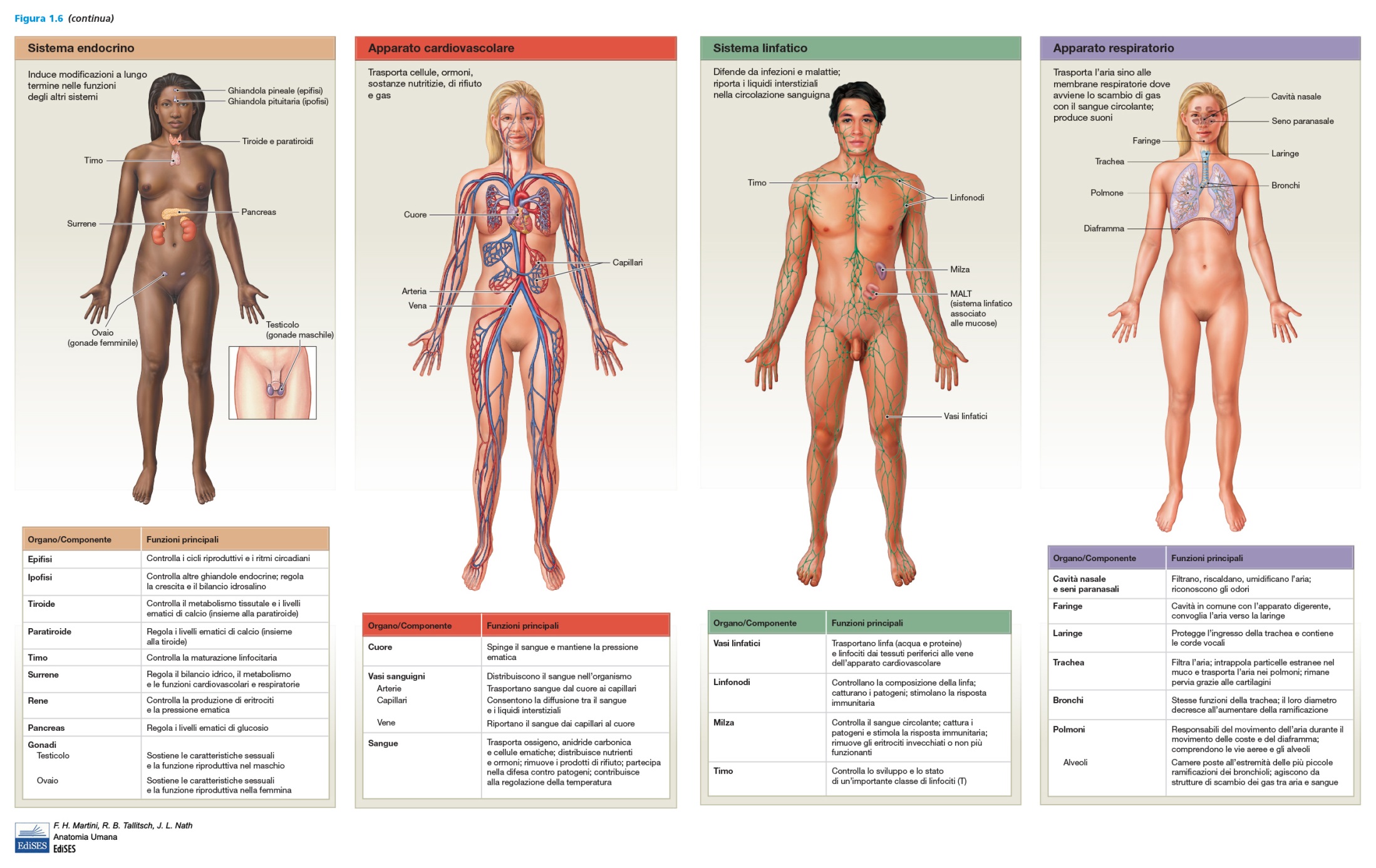 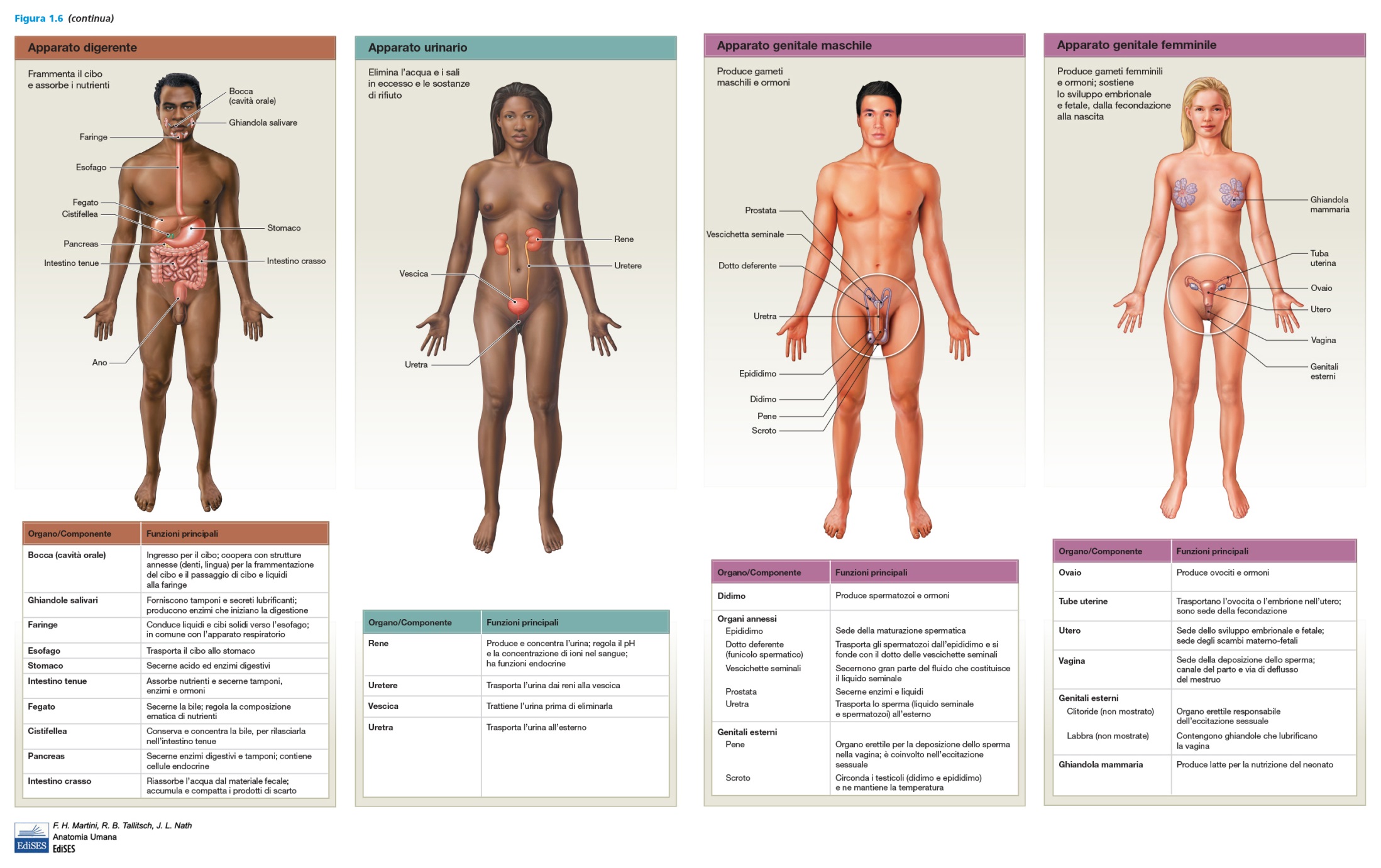 CLASSIFICAZIONE MORFOLOGICA DEGLI ORGANI
Si possono classificare gli organi del corpo umano, a seconda che vi si possa , o meno, osservare A OCCHIO NUDO (quindi MACROSCOPICAMENTE) nel loro ambito una CAVITA’, che viene definita LUME dell’ organo.

ORGANI CAVI: presentano il LUME delimitato dalle TONACHE

ORGANI PIENI: non presentano il lume. Sono costituiti da STROMA e PARENCHIMA
ORGANI CAVI: ORGANIZZAZIONE GENERALE
Nei Sistemi DIGERENTE, RESPIRATORIO, URINARIO, GENITALE FEMMINILE e MASCHILE, gli ORGANI CAVI presentano le seguenti TONACHE a partire dal LUME che esse delimitano:

TONACA MUCOSA
TONACA SOTTOMUCOSA
TONACA MUSCOLARE
TONACA AVVENTIZIA oppure TONACA SIEROSA
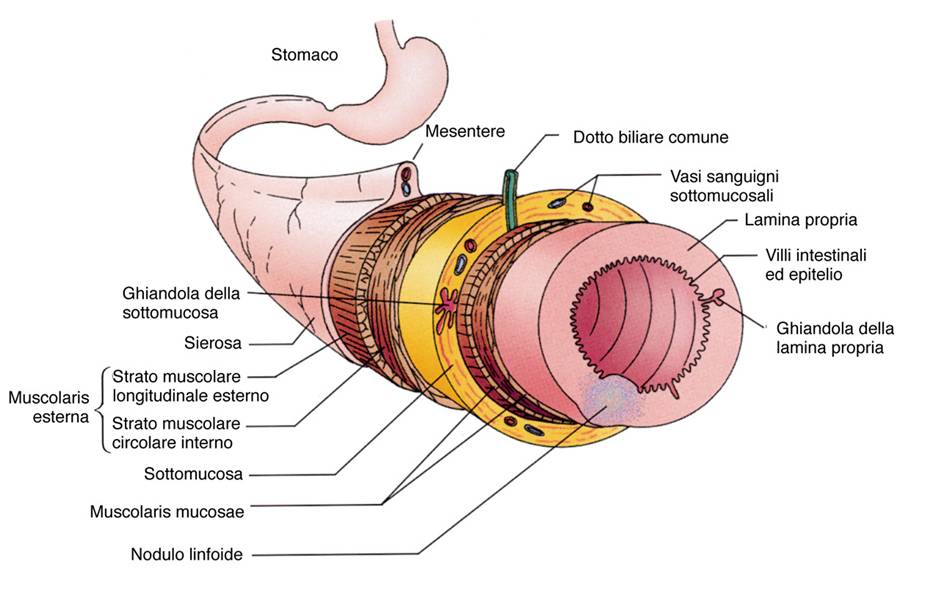 ORGANI CAVI: ORGANIZZAZIONE GENERALE
Nei Sistemi CIRCOLATORI SANGUIFERO e LINFATICO gli ORGANI CAVI presentano le seguenti TONACHE a partire dal LUME che esse delimitano:

TONACA INTIMA
TONACA MEDIA
TONACA AVVENTIZIA (soltanto nel CUORE c’è la TONACA SIEROSA)
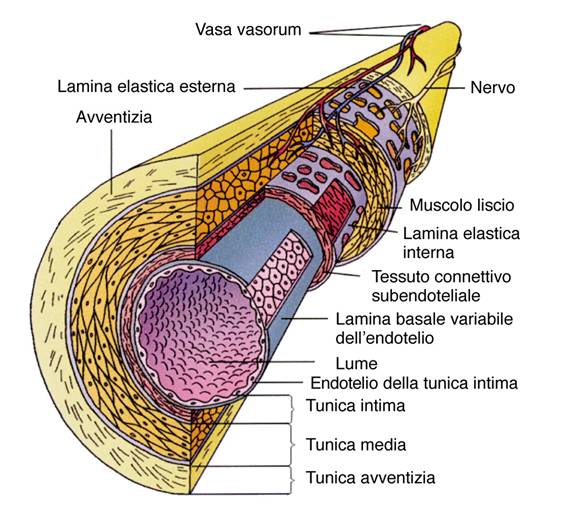 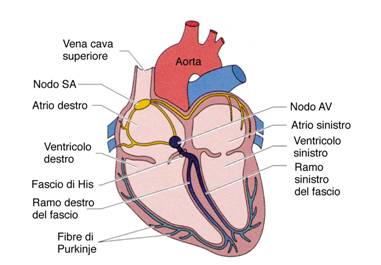 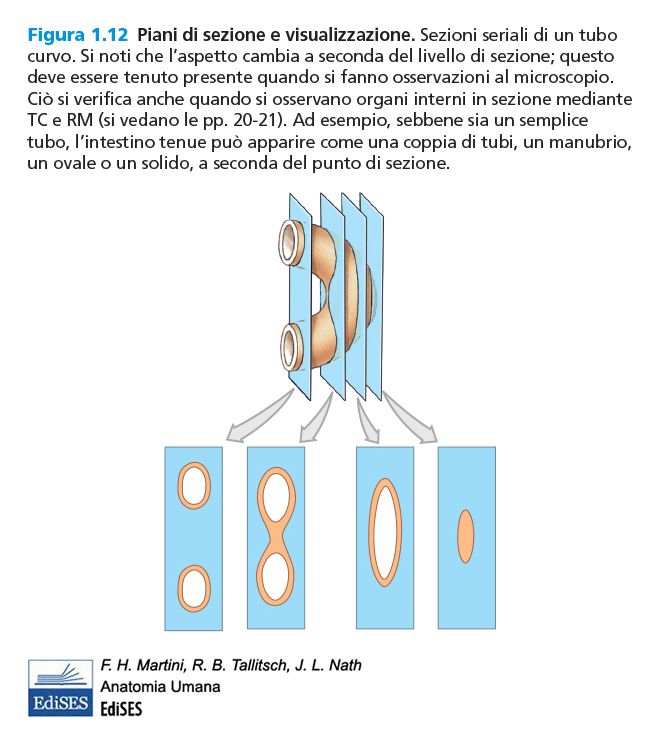 ORGANI PIENI: ORGANIZZAZIONE GENERALE
La loro struttura di riferimento comprende:

CAPSULA che li delimita dalle strutture circostanti;

STROMA che ne costituisce l’ impalcatura sulla quale si inserisce il

PARENCHIMA, costituito dagli elementi morfo-funzionali propri dell’ organo in questione
NOMENCLATURA  ANATOMICA
Consiste nella TERMINOLOGIA utilizzata non solo nelle descrizioni anatomiche, ma anche in altre discipline cliniche
PIANI DI RIFERIMENTO
PIANO SAGITTALE (o MEDIANO)

PIANO FRONTALE
 
PIANO TRASVERSO (od ORIZZONTALE)
“UOMO (?...donna…) ANATOMICO”:PIANI DI RIFERIMENTO
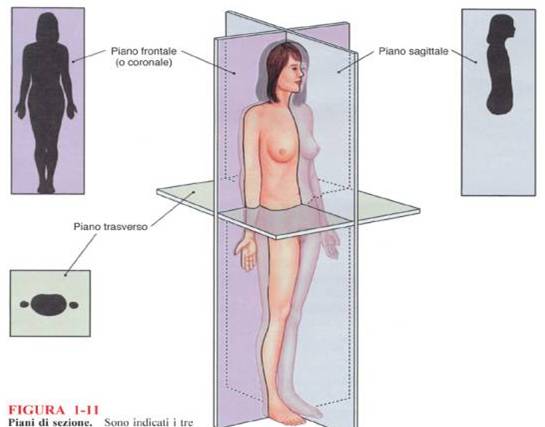 ATTRIBUTI RELATIVI ALLA POSIZIONE
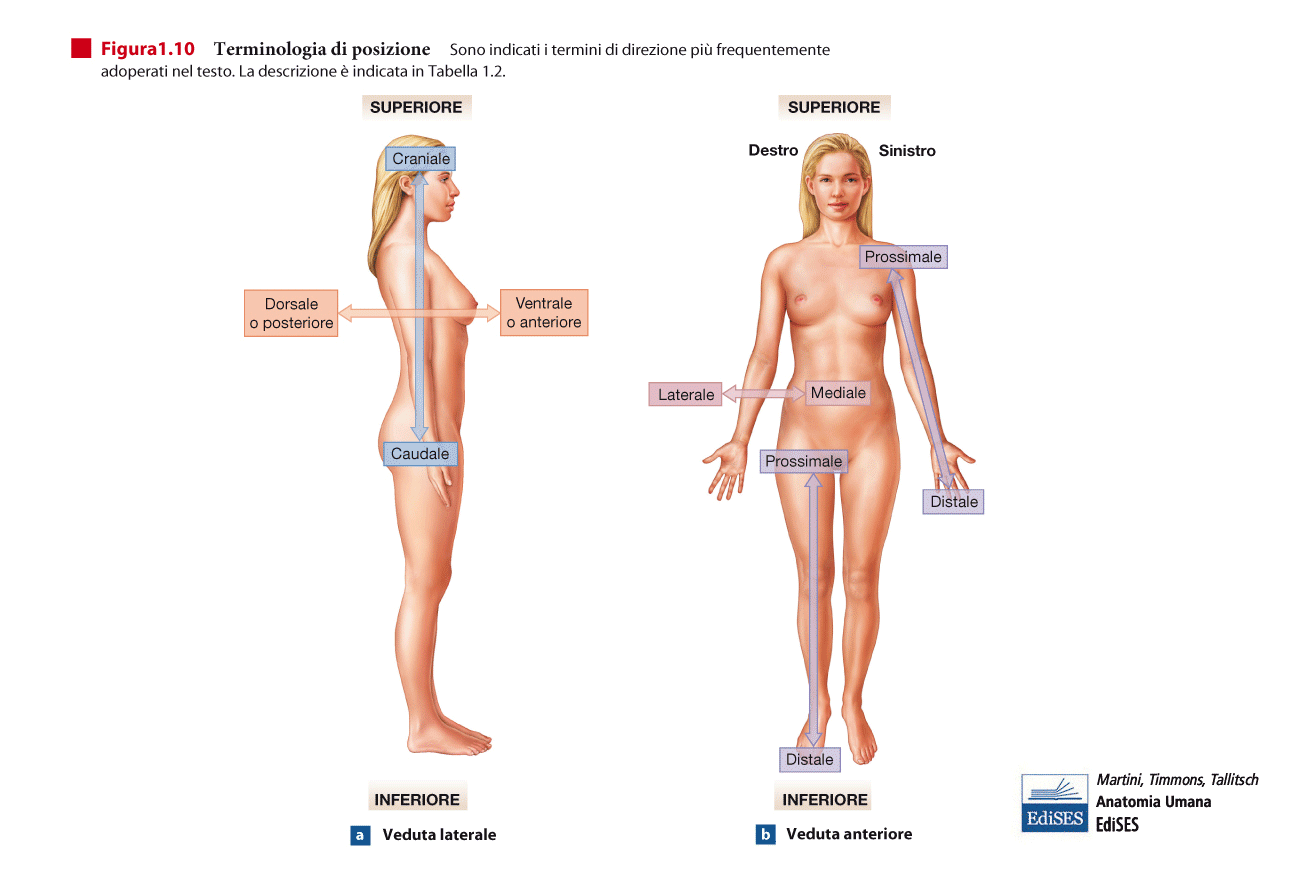 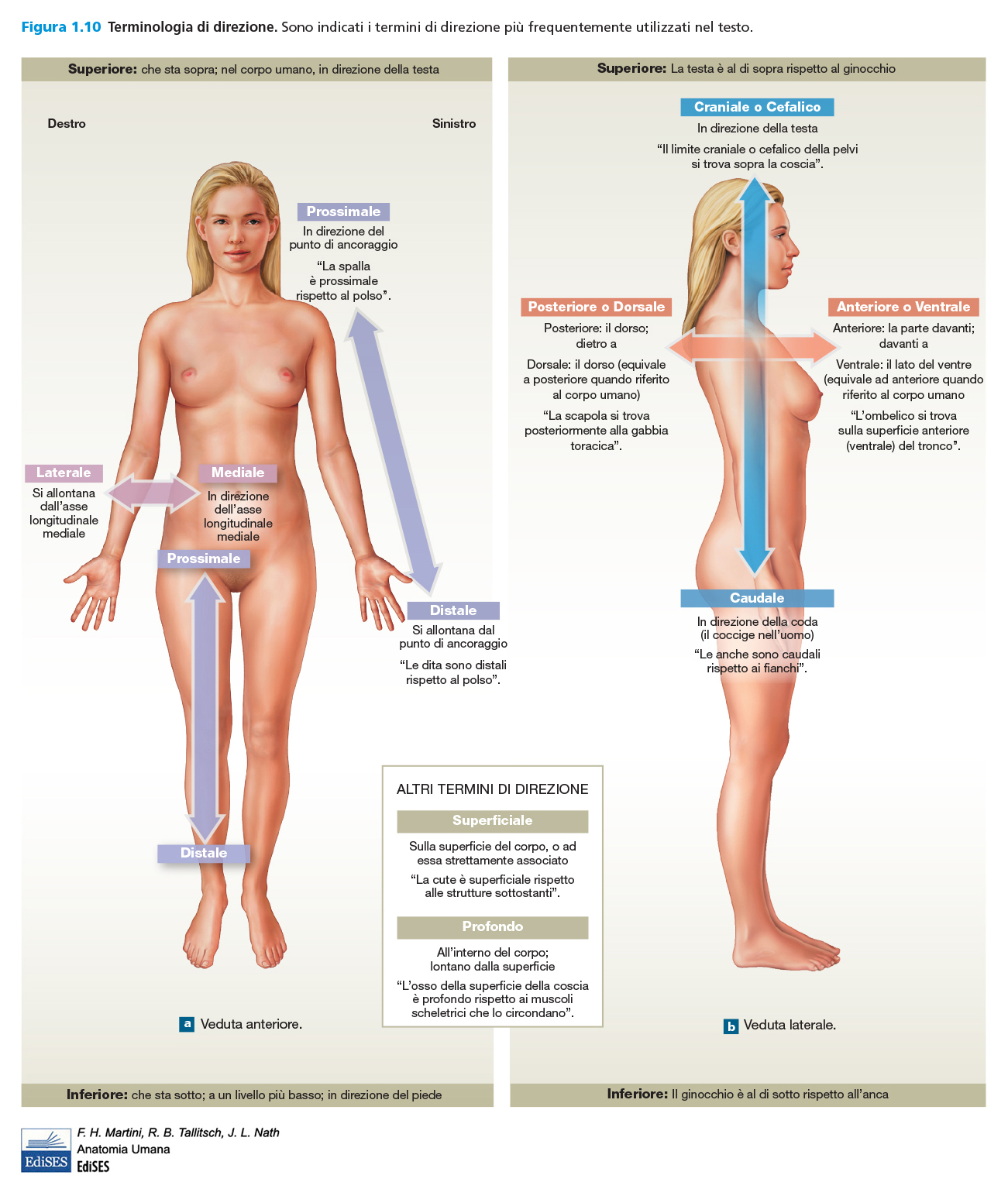 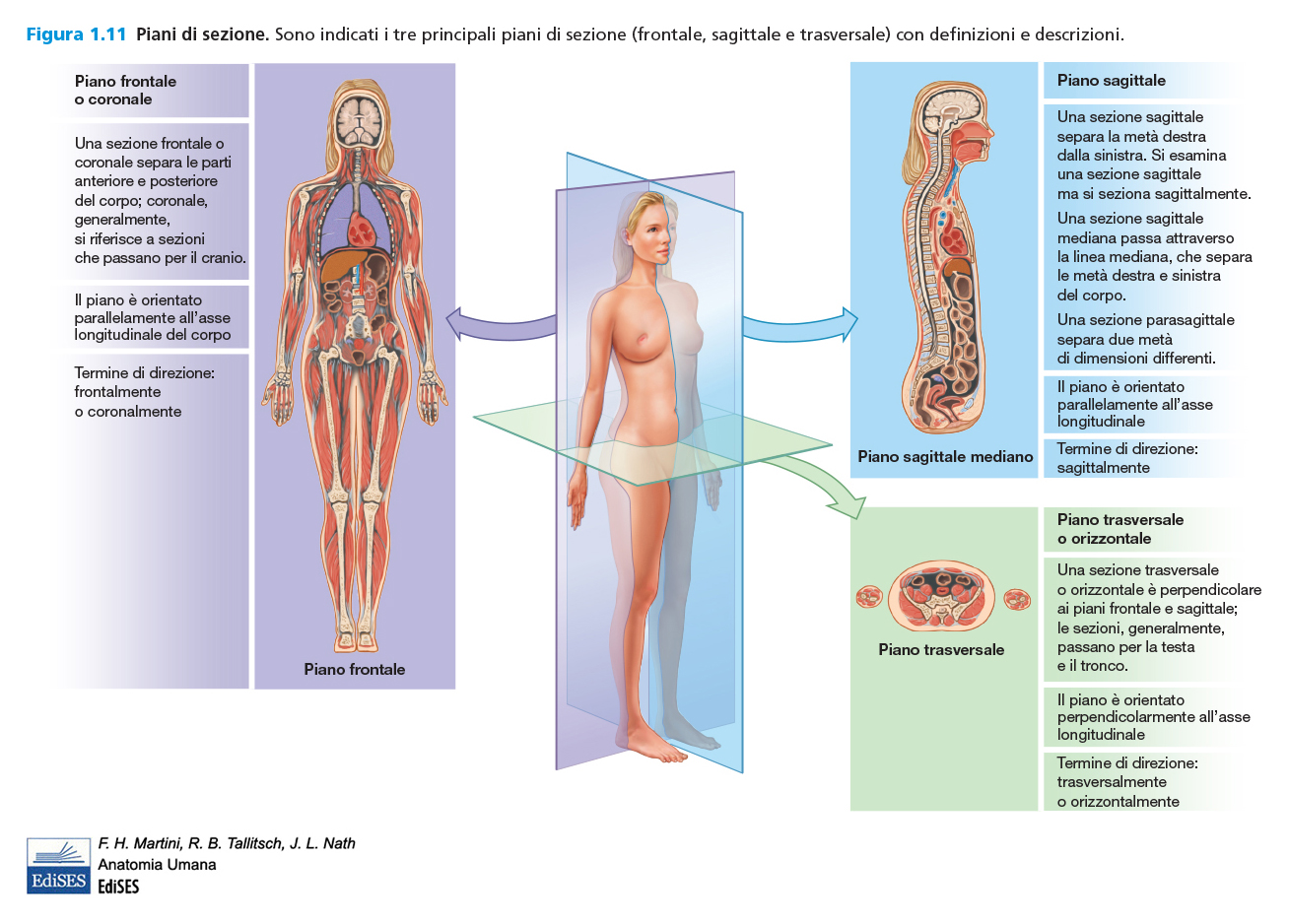 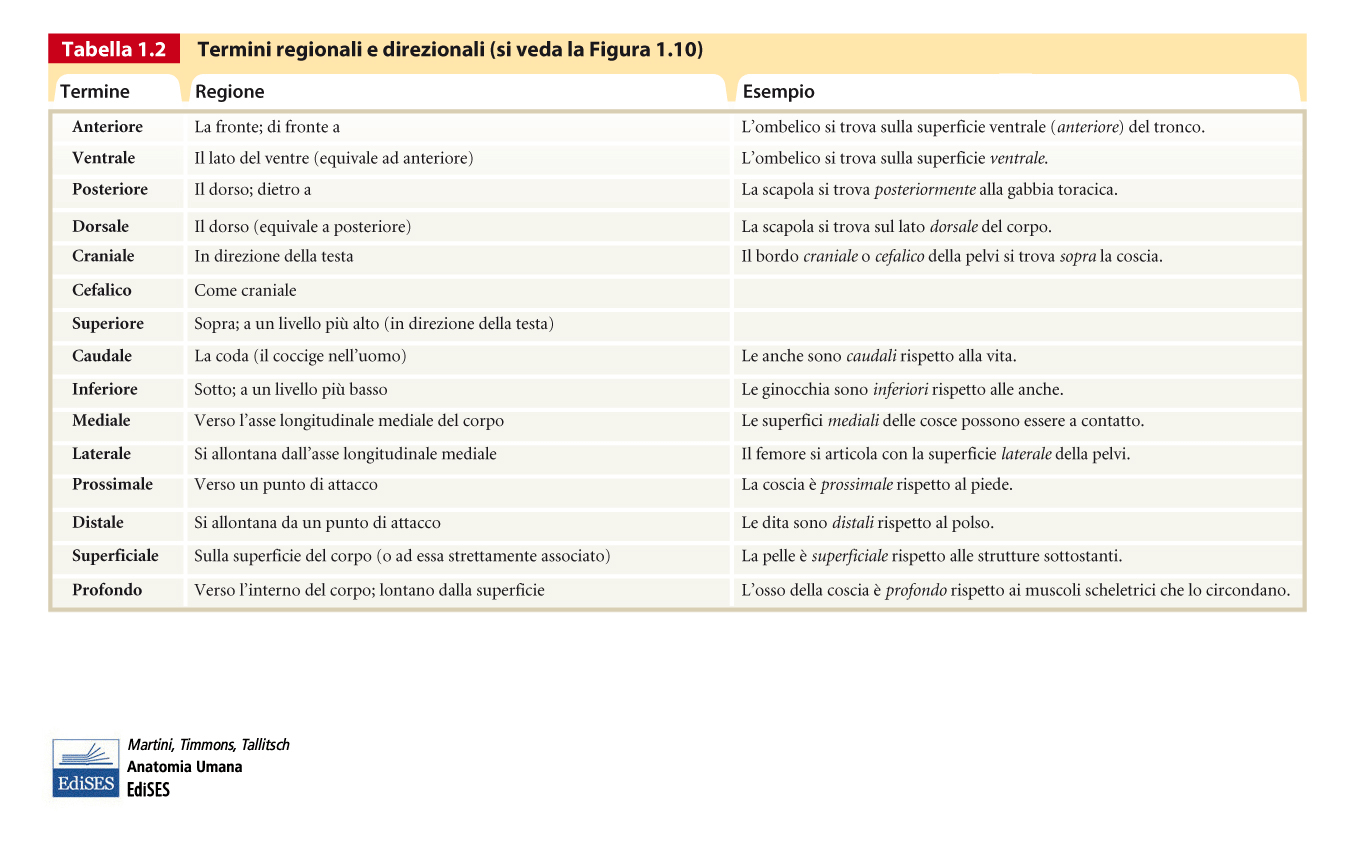 SUDDIVISIONE REGIONALE o TOPOGRAFICA
NEUROCRANIO
COLLO
TESTA: neurocranio, splacnocranio
TRONCO: collo, torace, addome, pelvi, perineo 
ARTO SUPERIORE: spalla, braccio, avambraccio, mano
ARTO INFERIORE: anca, coscia, gamba, piede
SPLANCNOCRANIO
ARTO 
SUPERIORE
TORACE
ADDOME
ARTO INFERIORE
PELVI
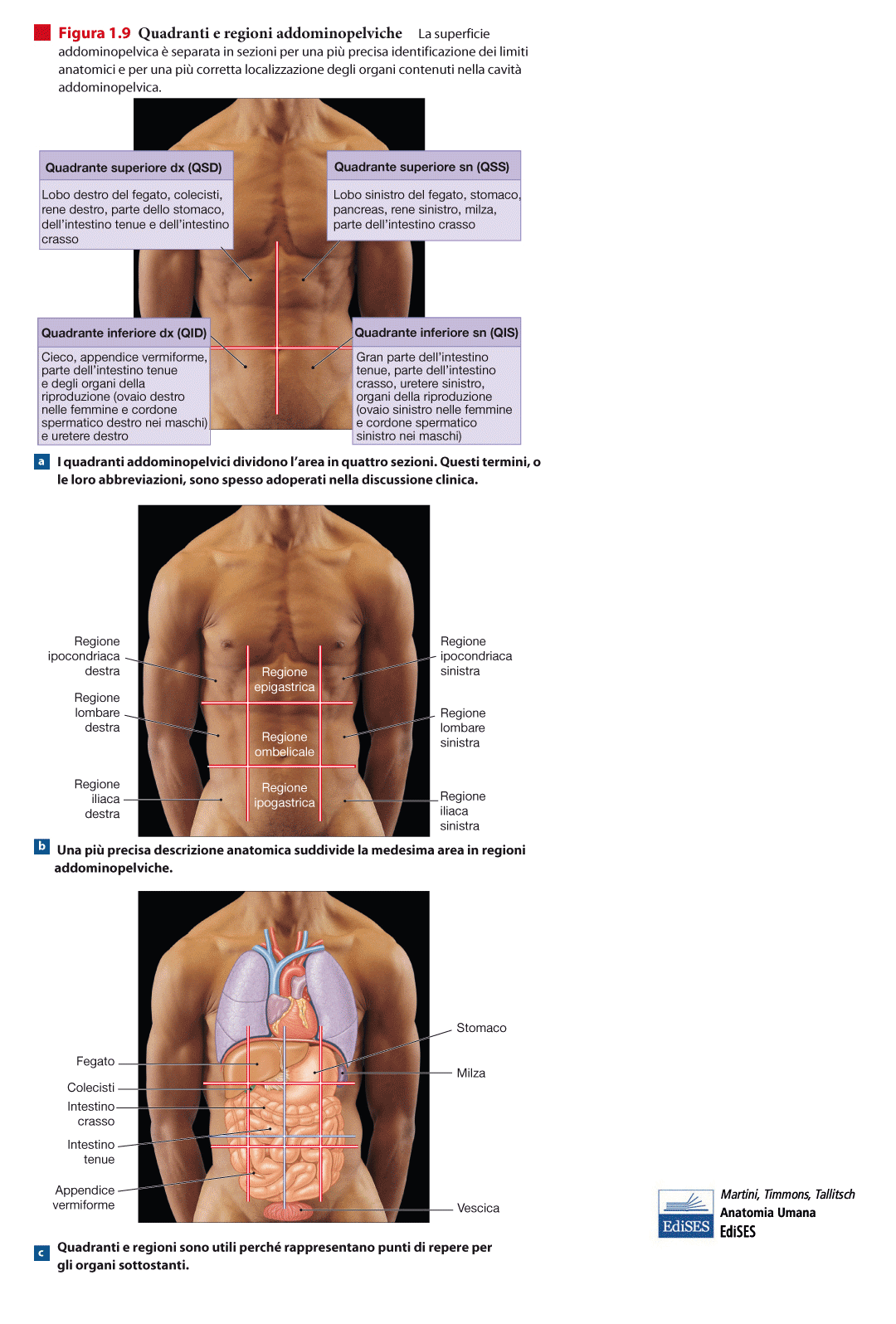 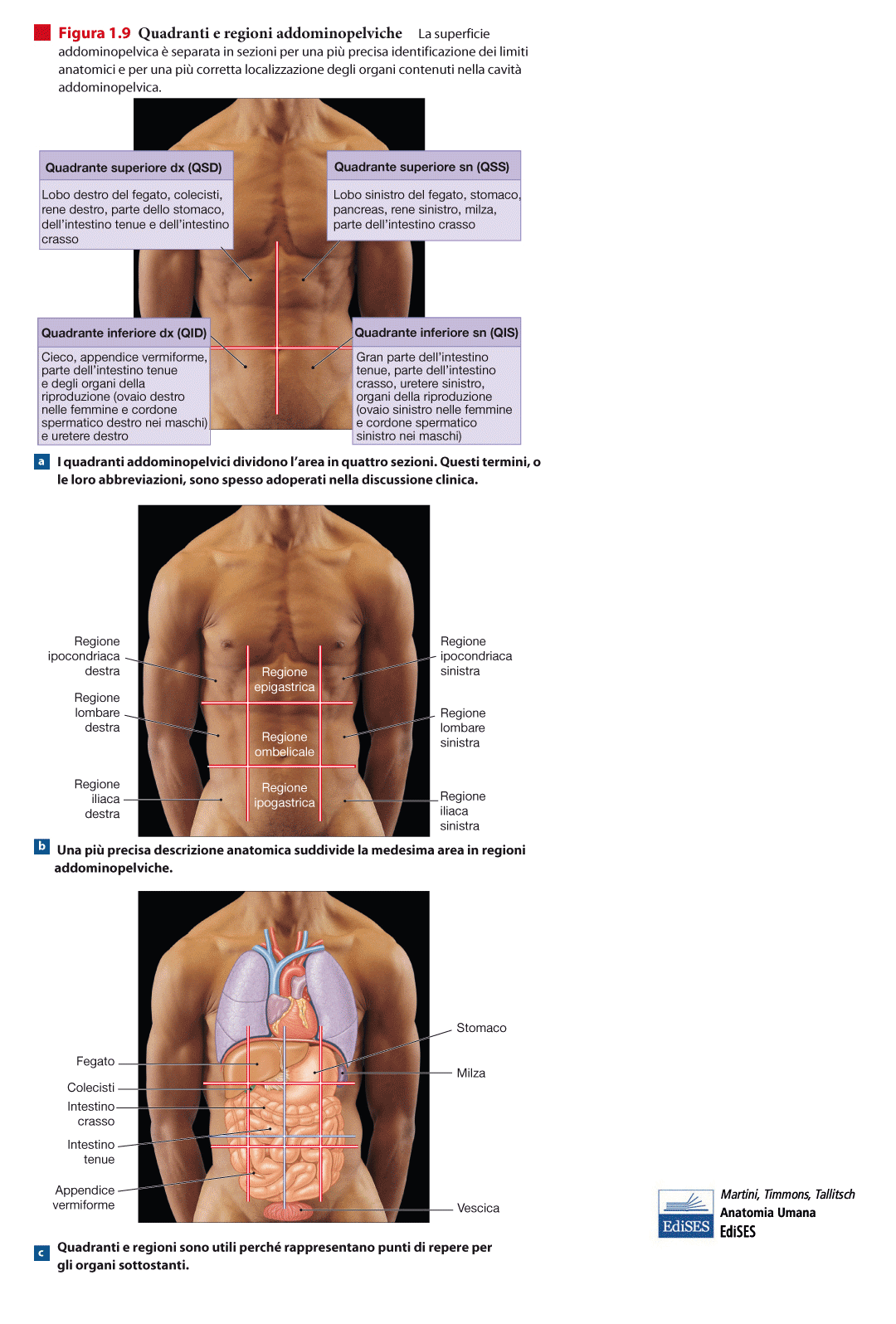 SUDDIVISIONE REGIONALE 
DELL’ ADDOME
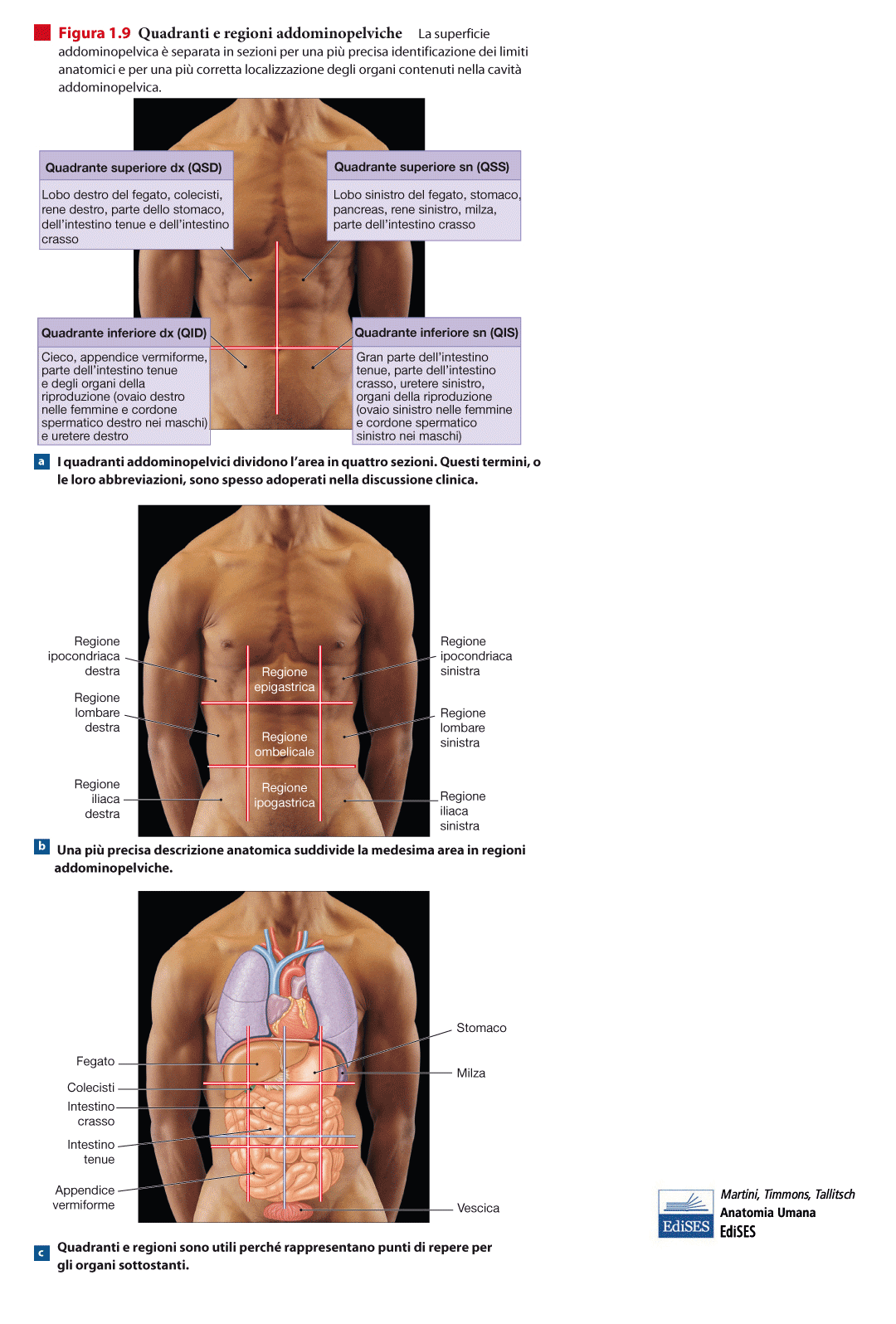 CAVITA’ CORPOREE: 
PROIEZIONE FRONTALE
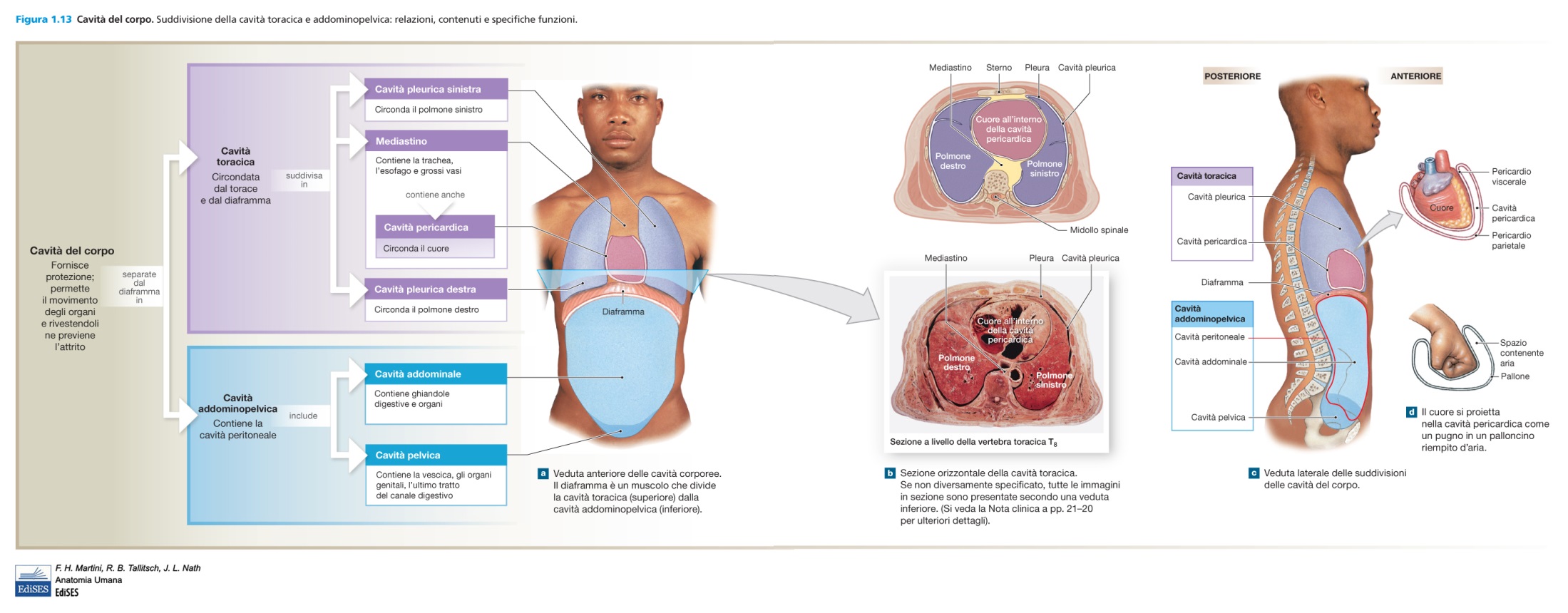 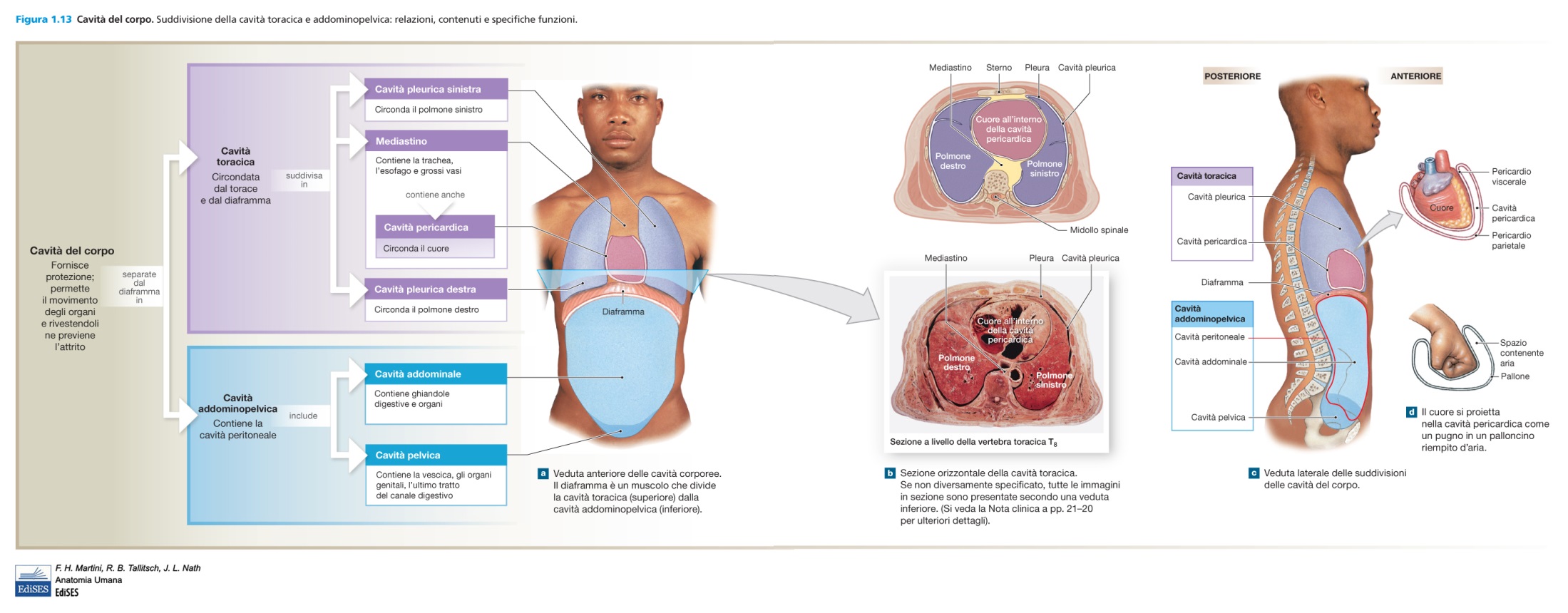 CAVITA’ CORPOREE: 
PROIEZIONE LATERALE